Whose planet?What do you think about these images?
Yucky food waste or yummy dinner for worms and woodlice?
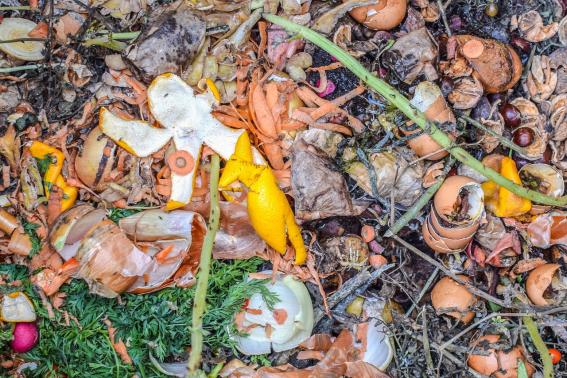 Is the hedgehog crossing the road or is the road crossing the hedgehog’s habitat?
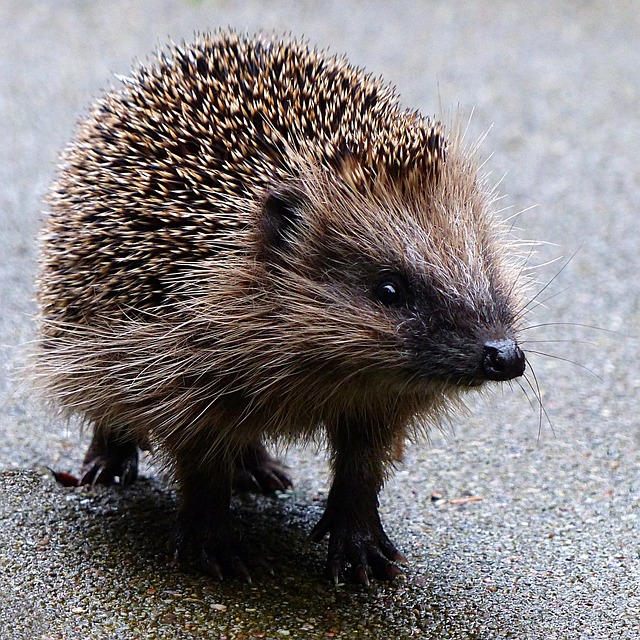 Do we help the spider find somewhere safe or do move so we are not disturbing the spider?
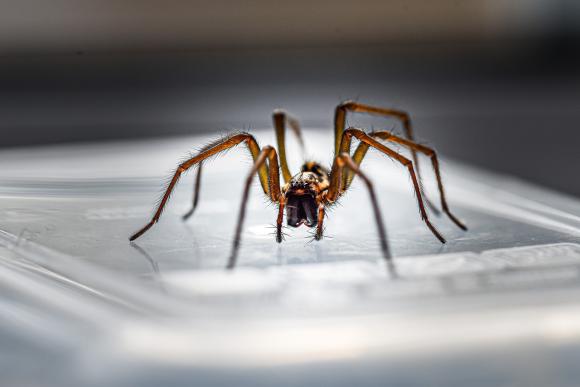